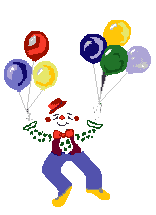 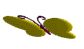 GIÁO ÁN 
MÔN ĐẠO ĐỨC LỚP 4
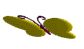 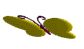 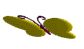 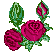 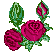 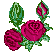 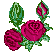 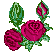 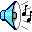 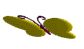 -Các em hãy đoán xem các bạn học sinh lớp 4/1 trong tình huống trên sẽ làm gì khi nghe Đoan nói?
-Nếu em  học  cùng lớp đó, em sẽ làm gì? Vì sao?
Sinh hoạt nhóm đôi - thời gian: 2 phút
Các bạn trong tranh làm gì? Vì sao em tán thành  ( hoặc không tán thành với việc làm của các bạn đó)?
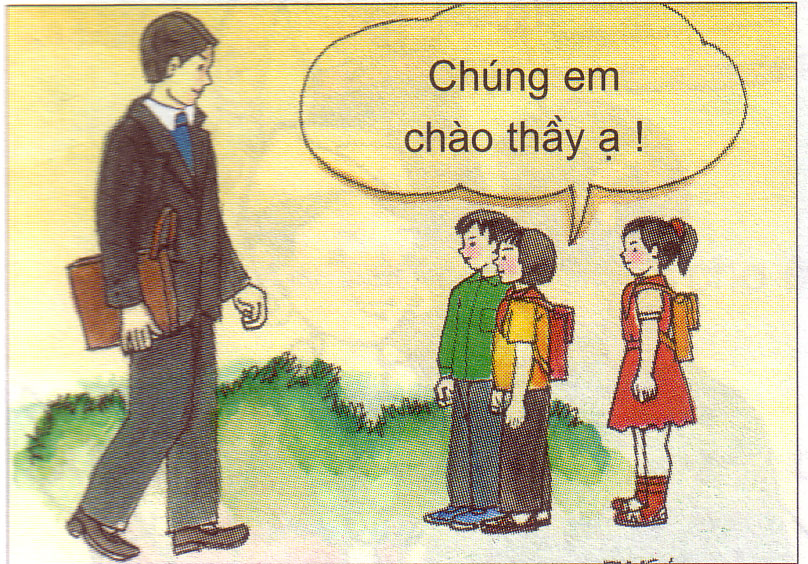 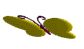 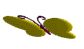 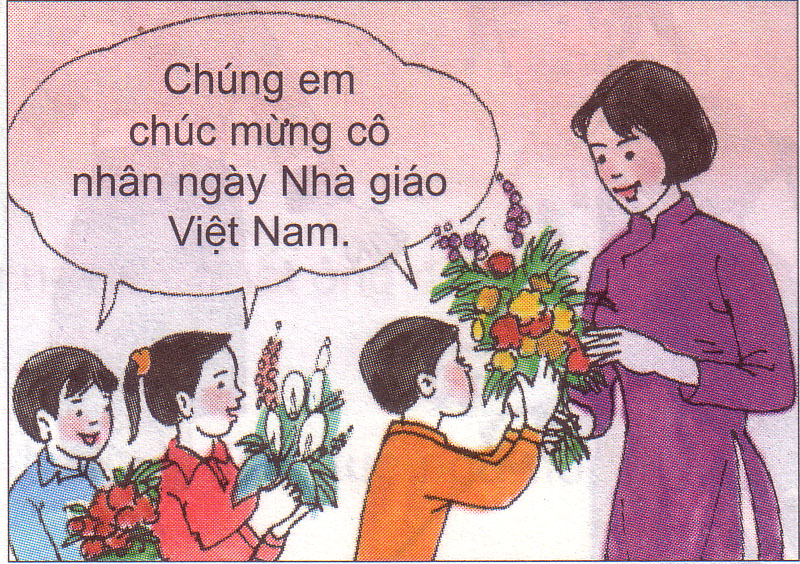 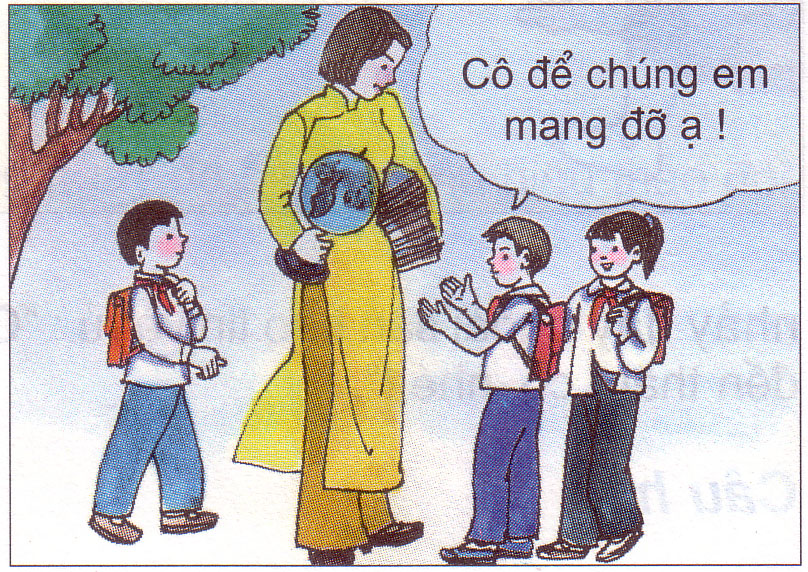 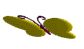 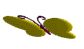 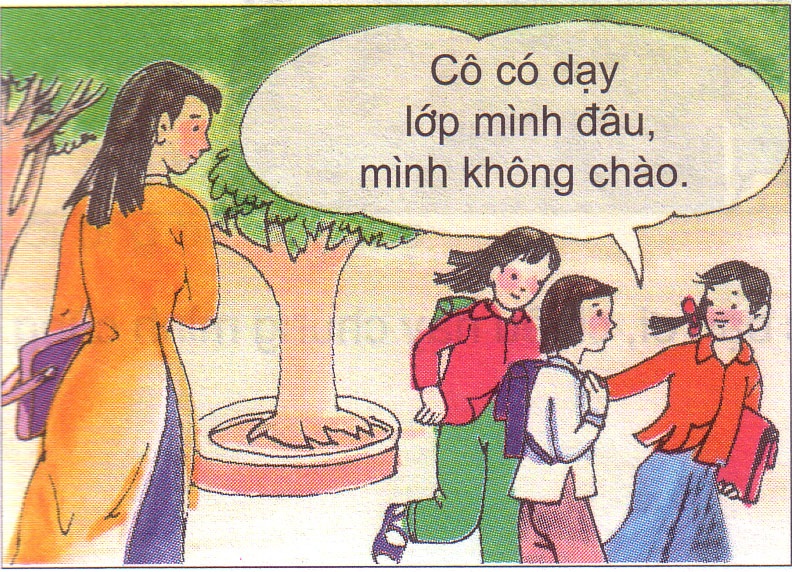 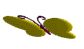 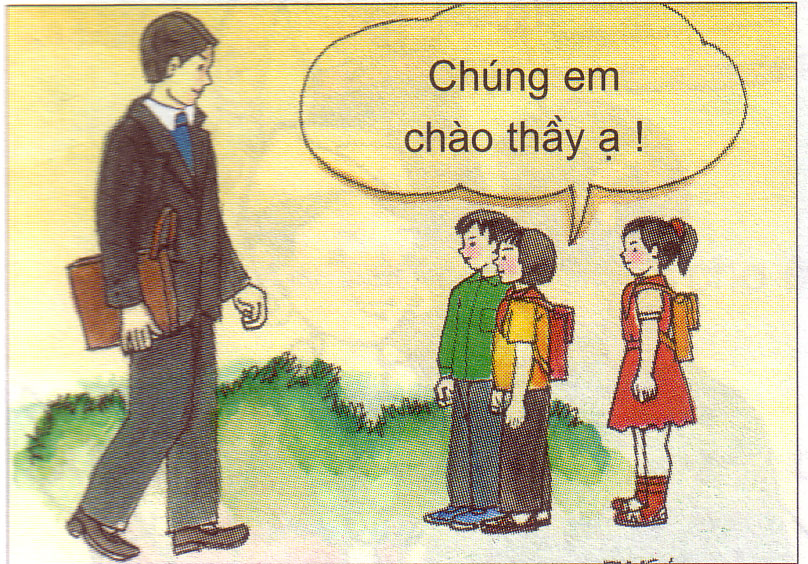 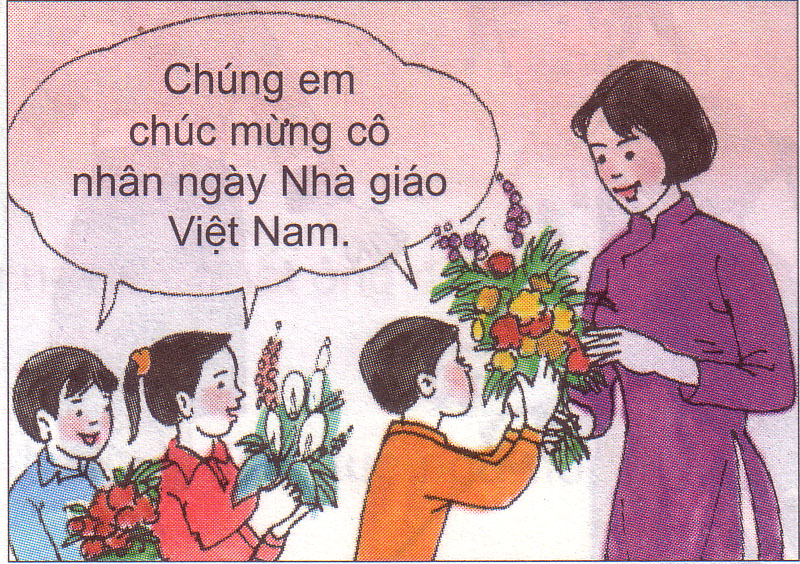 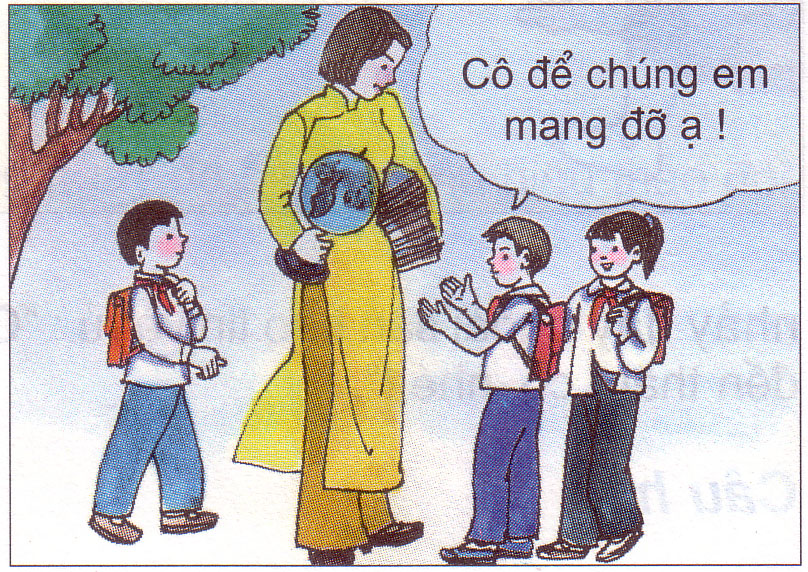 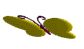 -Vì sao chúng ta phải biết ơn kính trọng  thầy cô giáo?
-Để thể hiện lòng biết ơn thầy cô giáo em cần làm gì?
Đạo đức:
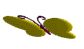 Biết ơn  thầy giáo, cô giáo. (Tiết 1)
Ghi nhớ:
   Các thầy giáo, cô giáo đã không quản khó nhọc, tận tình dạy dỗ chúng ta nên người. Vì vậy, chúng ta cần phải kính trọng, biết ơn các thầy giáo, cô giáo; cố gắng học tập, rèn luyện để khỏi phụ lòng thầy, cô.
Đạo đức:
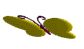 Biết ơn thầy giáo, cô giáo. (Tiết 1)
Bài tập 2
Những việc làm nào  thể hiện lòng biết ơn đối với các thầy giáo, cô giáo?
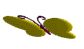 Đ
a. Chăm chỉ học tập.
Đ
Đ
Đ
Đ
Đ
b. Tích cực tham gia phát biểu ý kiến xây dựng bài.
c. Nói chuyện, làm việc riêng trong giờ học.
S
d. Tích cực tham gia các hoạt động của lớp, của trường.
đ. Lễ phép với thầy giáo, cô giáo.
e. Chúc mừng thầy giáo, cô giáo nhân dịp ngày Nhà Giáo Việt Nam.
g. Chia sẻ với thầy giáo, cô giáo những lúc khó khăn.